Faculté des Sciences et Techniques d’Errachidia- Maroc
Parcours Biologie-Chimie-Géologie-BCG- 
Semestre 1/ Section 1
Année universitaire : 2020/2021 
Cours à distance du Module C211
STRUCTURE ET ÉTATS DE LA MATIÈRE:
Thermodynamique chimique 
Et
Atomistique
https://fad.umi.ac.ma/course/view.php?id=1951#section-1

Pr. Abdessamad Mezdar                              e-mail: mezdar@gmail.com
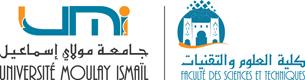 1
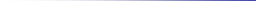 Chapitre 5: 
Introduction à la liaison chimique
2
Introduction 
La formation des molécules H2, O2, N2, NH3,…à partir des atomes entraine un réarrangement de la couche électronique externe de chaque atome. Elle s’accompagne d’une diminution de l’énergie, l’énergie de la molécule formée étant inférieure à la somme des énergies des atomes isolés. On dit alors qu’il se forme une liaison chimique entre les atomes.
Une liaison chimique est le transfert ou le partage d'un ou plusieurs électrons entre deux atomes.
Dans une molécule, les électrons responsables de la liaison chimique sont soumis à une attraction plus ou moins forte de chaque atome. Cette attraction étant lié à l’électronégativité entre les atomes engagés dans cette liaison.
Types de liaison chimique
I. 1. Liaison covalente 
Si la différence d’électronégativité l∆ENABl entre deux atomes liés est très faible ou nulle, la liaison résulte de la mise en commun de deux électrons. Cette liaison est dite liaison covalente (ou liaison de covalence).
Exemple : H2, F2, Cl2…
l∆ENABl ≅ 0 (liaison covalente non polaire); l∆ENABl > 0 (liaison covalente polaire)
3
I. 2. Liaison ionique
Si la différence d’électronégativité entre deux atomes liés est grande (l∆ENABl >> 0), il y a transfert total d’électrons de l’atome le plus électropositif vers l’atome le plus électronégatif. La liaison est ionique. 
Exemple
NaCl :  Na+, Cl-
Dans le modèle de la liaison ionique, un atome cède un électron de valence à l'autre, conduisant à une paire localisée sur l'atome le plus électronégatif (Cl) qui porte alors une charge entière négative (anion). 
L'atome qui cède un électron (Na) porte une charge entière positive (cation). 

On obtient des ions Na+ et Cl- entre lesquels la liaison est essentiellement électrostatique.
4
I. 3. Liaison métallique
Une liaison métallique n'existe que dans un solide métallique (métaux). Dans la liaison métallique, les électrons sont mobiles. C’est la mobilité des électrons qui donne aux métaux le caractère de très bons conducteurs électriques et thermiques.
La liaison métallique se forme entre atomes d’électronégativités voisines (l∆ENABl ≅ 0).
II. Représentation des molécules : liaison covalente 
Pour représenter une molécule, on utilise la représentation plane de Lewis ou celle "tridimensionnelle" de Cram.
II.1. Modèle de Lewis :
Le modèle de Lewis représente la molécule dans un plan. 
La représentation de Lewis décrit l'état des électrons de valence qui sont soient célibataires (.), soient par doublets (-). 
La théorie de Lewis est fondée sur trois notions fondamentales, à savoir,
 Seule la dernière couche électronique participe à la formation de la liaison covalente.
 Règle de l’octet : tout atome engagé dans une ou plusieurs liaisons chimiques tend à saturer sa couche externe à 8 électrons pour avoir la configuration électronique du gaz rare le plus proche.
5
Ne   Ar    ns2 np6
F   Cl    ns2 np5
O    S    ns2 np4
N    P    ns2 np3
C    Si   ns2 np2
B    Al    ns2 np1
Be   Mg  ns2
H  Li   Na  ns1
La structure de LEWIS des atomes
6
Exemple de liaison







     NH3


     HCl


     H2O
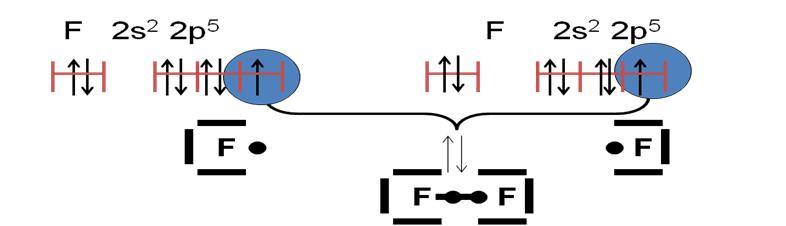 7
 Il existe deux types de liaisons covalentes :
 Liaison covalente : chaque atome donne un ou plusieurs électrons pour mettre en commun les doublets électroniques.   
Liaison covalente dative : la paire électronique (ou doublet) assurant la liaison appartient à l’atome « donneur », l’atome « accepteur » doit alors avoir une orbitale atomique vide. Cette liaison est représentée par une flèche dans le sens donneur   accepteur.
Dans les molécules PCl5 et SF6 par exemple, la règle de l’octet n’est pas respectée.
Les limites du modèle de LEWIS
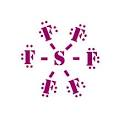 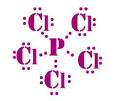 8
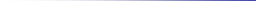 Méthode R.P.E.C.V  
Répulsion des Paires Electroniques de la Couche de Valence
9
A
Géométrie des Molécules
Le modèle de Cram permet de modéliser la géométrie spatiale de la molécule. Cette représentation de Cram, s'obtient en tenant compte du fait que les doublets liants ou non liants, formés de deux électrons négatifs, se repoussent électriquement et se placent de façon à être le plus éloignés possibles les uns des autres.
Méthode R.P.E.C.V (Répulsion des Paires Electroniques de la Couche de Valence) ou Méthode de GILLESPIE.
Triangle
Bi-pyramide à base triangulaire
Tétraèdre
Octaèdre
10
Principe de la méthode
Dans une molécule, l’atome central est entouré par des doublets d’électrons
Doublets de liaisons (liants) : X
Doublets libres (non liants) : E (-)
Ces doublets électriquement chargés se repoussent.
On obtient une figure de répulsion différente selon le nombre de doublets P.
11
Représentation "tridimensionnelle" de Cram
Détermination du type moléculaire   



Nombre de doublets P:        P = m + n
12
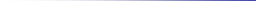 Orbitales moléculaires (OM)
13
1s
z
+
y
x
-
2pz
La liaison dans le modèle ondulatoire
Rappel orbitales atomiques
L’orbitale atomique est caractérisée par une combinaison de trois nombres quantiques n, l et m.
n =1 , l=0 , m = 0
n =2 , l=1 , m = 0
14
La liaison dans le modèle ondulatoire
Rappel orbitales atomiques
 L’orbitale atomique est caractérisée par une combinaison de trois nombres quantiques n, l et m. 
 Le comportement de l’électron est entièrement décrit par une fonction, fonction d’onde ou orbitale atomique. 
 L’orbitale permet de déterminer la probabilité de présence de l’électron.
 Elle est usuellement représentée par une surface qui délimite le volume à l’intérieur duquel existe une très forte probabilité de présence de l’électron .
 Une orbitale atomique est occupée par un maximum de deux électrons de spins opposés.
15
Théories des Orbitales Moléculaires
Pour expliquer la formation d’une molécule diatomique, plusieurs méthodes, basées sur des approximations, ont été proposées. Le principe de base de la méthode des O.M. consiste à admettre que l’électron dans une molécule est décrit par une fonction d’onde représentant une orbitale moléculaire, comme l’électron d’un atome qui est décrit par une fonction d’onde représentant l’orbitale atomique.   
C.L.O.A. ( combinaison linéaire des orbitales atomiques ) : L.C.A.O. ( linear combination of atomic orbitals )
Dans cette approximation, une Orbitale moléculaire est obtenue par combinaison linéaire de deux OA des électrons de valence de chaque atome. La méthode LCAO-MO s’applique aux molécules symétriques ou homonucléaires de type (A-A) et aux molécules dissymétriques ou hétéronucléaires de type (A-B).
16
Caractéristiques des orbitales moléculaires (OM)
Les OM sont des régions d’une molécule où la probabilité de trouver des électrons est élevée.
On obtient les OM en combinant de façon appropriée les orbitales des atomes d’une molécule (combinaison linéaire des orbitales atomiques, méthode LCAO).
Une combinaison de deux orbitales s donne une orbitale liante  et une orbitale antiliante *. 
L’orbitale liante correspond à un niveau d’énergie plus bas que les OA des atomes séparés.
 L’orbitale antiliante correspond à un niveau d’énergie supérieur à celui des OA des atomes séparés.
z
+
+
z
+
1sa
1sb
OM 1 :1sa + 1sb
plan nodal
z
+
-
z
+
-
OM 1* :1sa - 1sb
1sa
1sb
Etude des OM liante et antiliante
La représentation spatiale de ces 2 OM est la suivante :
Le recouvrement des deux OA 1sA et 1sB se fait suivant l’axe Oz. 
Le recouvrement axial conduit à la formation de deux OM de type , elles seront notées 1s pour l’OM liante et *1s pour l’OM antiliante.
18
E
E
Etude des molécules diatomiques homonucléaires
HA
H2
HB
s1s*
1sa
1sb
s1S
Remarque 1: le nombre d ’O.M. est égal au nombre d’O.A.
Remarque 2 : Le remplissage des OM obéit aux mêmes règles que celles des OA ( principe de stabilité, principe d’exclusion de Pauli, règle de Hund…).
La configuration de la molécule H2 est s1S2.
19
z
z
2pzA - 2pzB
O.M. liante  sZ
+
+
+
-
-
-
-
-
-
z
z
+
+
-
+
2pzA + 2pzB
O.M. antiliante  sZ*
-
+
Recouvrement axial
Recouvrement 2pz-2pz
Les 2 OA 2pz vont se recouvrir axialement pour donner 2 OM de type  : 2pz et *2pz avec :

2pz =  N (2pza - 2pzb)    et  *2pz = N* (2pza + 2pzb)
Oa
Ob
Oa
Ob
Oa
Ob
Oa
Ob
Recouvrement axial
Possibilité de libre rotation autour de l’axe internucléaire
20
x
x
+
+
+
+
+
z
z
O.M. liante px
-
-
-
-
-
2pxA + 2pxB
x
x
z
z
+
+
-
-
O.M. antiliante px*
2pxA - 2pxB
Recouvrement latéral
L’axe Oz étant l’axe de la molécule, les 2 OA 2pxa et 2pxb, aussi bien que les orbitales 2pya et 2pyb, ne peuvent pas se recouvrir axialement, il y aura donc un recouvrement latéral conduisant aux OM de type . Les OA 2pxa et 2pxb donneront des OM 2px (liante) et *2px (antiliante). Pour les deux OA 2pya et 2pyb donneront des OM 2py (liante) et *2py (antiliante).
                                      2px =  N (2pxa + 2pxb)  ,              *2px =  N* (2pxa - 2pxb), 
                                      2py =  N (2pya + 2pyb) ,               *2py =  N* (2pya - 2pyb)
Recouvrement latéralPas de possibilité de libre rotation autour de l’axe internucléaire
21
Nombre ou indice de liaison
On définit le nombre ou indice de liaison i par la relation suivante :
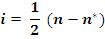 Avec,  n est le nombre des électrons occupant les O.M liantes.
           n* est le nombre des électrons occupant les O.M antiliantes.
Plus l’indice de liaison est grande plus la molécule est stable. 
Pour la molécule H2, l’indice de liaison est le suivant :
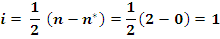 Diagrammes d’énergie  : 
Les diagrammes d’énergie des OM des molécules de type A2 de la deuxième période du T.P sont de 2 types :
Diagrammes sans interaction s-p, il décrit les molécules formées à partir des éléments : O, F, Ne.
Diagrammes avec interaction s-p, il décrit les molécules et ions formées à partir des éléments : Li, Be, B, C, N, dans ce cas la différence d’énergie entre les niveaux 2s et 2pz est faible et il se trouve que les niveaux x et y sont plus stables que le niveau 2pz.
22
OA
O2
OB
sZ*
px*
py*
2pxA
2pyA
2pZA
2pZB
2pyB
2pxB
px
py
sZ
ss*
2sA
2sB
ss
Diagramme des énergies relatives des orbitales de molécules diatomiques homonucléaires ; cas de O2  (Sans interaction s-p)
E
E
23
Diagramme des énergies relatives des orbitales de molécules diatomiques homonucléaires ; cas de O2  (Sans interaction s-p)
La configuration électronique de O2 est la suivante : (s)2 (s)*2 (z)2 (xy)4 (xy)*2
Propriétés magnétiques
Diamagnétisme : les atomes ou molécules ne possédant pas des électrons célibataires sont dits diamagnétiques.

Paramagnétisme : les atomes ou molécules possédant des électrons célibataires sont dits parmagnétiques.
La molécule O2 est paramagnétique (Deux électrons célibataires).
24
Molécules diatomiques héteronucléaires ou dissymétriques (A-B):
Ce sont les molécules formées à partir de deux atomes différents, comme CO, NO…Dans ces molécules, la différence d’électronégativité entre les deux atomes entraine une dissymétrie dans le diagramme des niveaux d’énergie des orbitales, aussi bien atomiques que moléculaires.
Supposons que B est plus électronégatif que A, les OA de B ont une énergie inférieure à celle des OA de A. donc l’OA de B contribue de manière plus importante que A à la formation de l’OM liante.
La densité électronique est maximale autour de B et la molécule formée se comporte comme un dipôle électrique ( (+) A  B (-)), la liaison covalente possède alors un caractère ionique partiel.
E (eV)
E (eV)
A
B
ɸ-
Molécules diatomiques 
héteronucléaires ou 
dissymétriques
A
B
ɸ+
AB
25
Etude des molécules polyatomiques – Théorie de l’hybridation :
La théorie des orbitales moléculaires permet de préciser la structure électronique des molécules diatomiques. Lorsque la molécule est formée de plus de deux atomes (molécule polyatomique), les O.M. définit par l’approximation LCAO sont exprimés en fonction des O.A. de tous les atomes. Les diagrammes énergétiques deviennent très compliqués et difficiles à interpréter.
Pour expliquer l’existence et la géométrie des molécules polyatomiques, il faut faire appel à la notion de l’hybridation des OA. On se limitera aux hybridations : sp3, sp2 et sp.    
a. Hybridation sp3 ou tétraédrique 
L’exemple le plus connu d’un atome présentant l’hybridation sp3 des orbitales atomiques est celui du carbone dans la molécule CH4.
La structure électronique de l’atome de carbone à l’état fondamental est la suivante : 
C (Z=6)  1s22s22p2
2p
2s
Dans ces conditions, C ne peut former que deux liaisons avec les atomes de l’hydrogène pour donner CH2. Or, cette molécule n’existe pas et l’expérience a mis en évidence l’existence de CH4.
26
Dans la molécule CH4, les 4 liaisons C-H sont identiques, on admet donc que les 4 OA pures (2s, 2px, 2py, 2pz) de carbone se mélangent pour former 4 orbitales atomiques hybrides identiques : 1OA (s) et 3 OA(p)  4 OA (sp3)
Les 4 OA hybrides sp3 sont orientés suivant les sommets d’un tétraèdre régulier, l’angle entre 2 OA hybrides est de 109,27°, ce sont ces orbites qui forment les 4 liaisons C-H avec les 4 atomes d’hydrogène.
27
b. Hybridation sp2 ou trigonale 
Dans ce type d’hybridation, une OA s se combine avec deux OA p pour former 3 OA hybrides sp2, une OA étant restée pure (non hybridée). 
Les 3 OA hybrides sp2 sont situées dans un même plan et font entre elles un angle de 120°. Elles sont dirigées vers les sommets d’un triangle équilatéral.
120°
c. Hybridation sp (linéaire)
L’hybridation sp est le mélange d’une OA s et d’une OA p pour former deux OA hybrides sp, les deux autres OA restent pures. Les 2 OA hybrides forment entre elles un angle de 180°.
180°
28